Памятка для детей. Что делать в случае пожара.
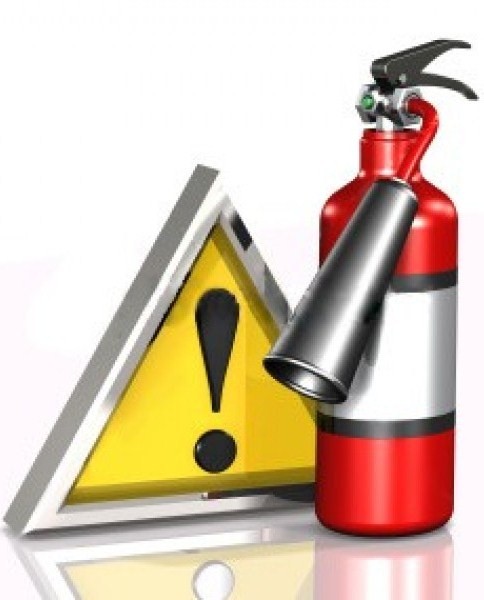 Памятка для детей
Что делать в случае пожара
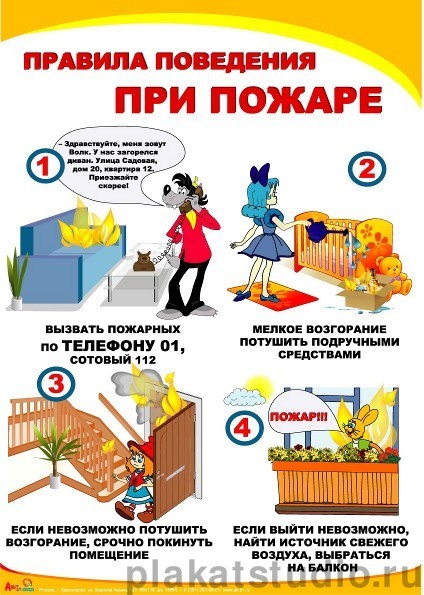 Пожар может возникнуть в любом месте и в любое время. Поэтому к нему надо быть подготовленным. Запомни  простейшие правила, которые помогут спастись от огня и дыма.
•    Главное, что нужно запомнить - спички и зажигалки служат для хозяйственных дел, но  никак не для игры. Даже маленькая искра может привести к большой беде.
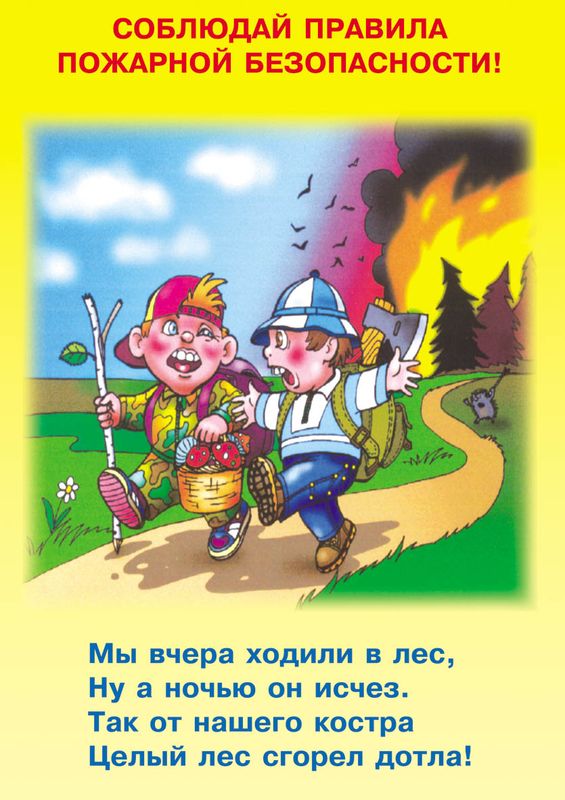 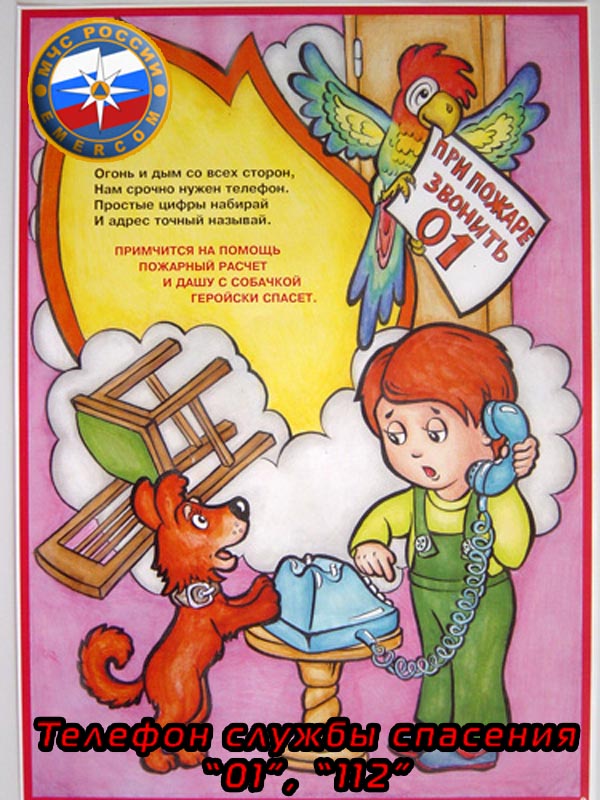 •    Если пожар случится в твоей квартире – немедленно убегай подальше: на улицу или к соседям.
•    Помни, если нет возможности выйти через дверь, спасайся на балконе или возле открытого окна.

•    Ни в коем случае не прячься от пожара под кроватью или в шкафу - пожарным будет трудно тебя найти.
•    Тушить огонь дело взрослых, но вызывать пожарных ты можешь сам.
•    Если на тебе вспыхнула одежда – остановись и падай на землю и катайся, пока не собьешь пламя.•    Телефон пожарной охраны запомнить очень легко - «01». Назови свое имя и адрес. Если не дозвонился сам, попроси об этом старших.
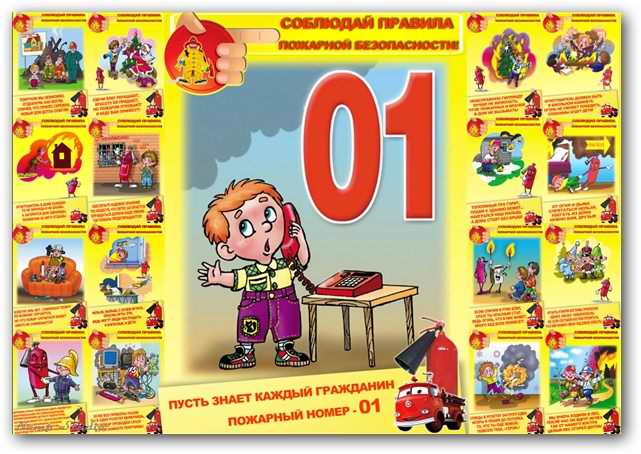 Девиз юных пожарных: «ПУСТЬ  МЫ  МАЛЕНЬКОГО  РОСТА, ТОЛЬКО  РОСТ  ЗДЕСЬ  НИ ПРИ  ЧЕМ.МЫ  ВСЕГДА  ГОТОВЫ  ВЗРОСЛЫМ  ПОМОГАТЬ  В  БОРЬБЕ  С  ОГНЕМ!»
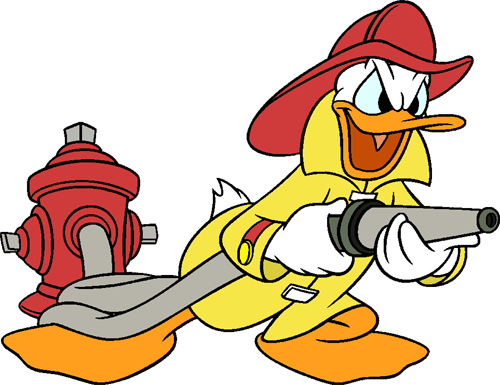